04/10/2021
Louis Wang
COMPSCI726
Seminar
Examining Mirai’s Battle over the Internet of Things
Harm Griffioen & Christian Doerr from University of Potsdam
01
Introduction
02
Solution
Contents
03
Criticism
04
Limitation & mitigation
Introduction
/01
Motivation
Background knowledge
Problem
Introduction
More IoT devices exposed to the Internet
Easily breached and exploited without strong security policies
The emergence of Mirai botnet changed the Internet threat landscape.
Mirai has compromised thousands of IoT devices
Can be used as nodes to launch massive DDoS attacks
4
Motivation
Increased awareness and security will reduce the likelihood of being attacked.
Botmasters can only grow their botnets by destroying control of existing devices.
The need to examine the battle for these vulnerable IoT devices between Mirai and its variants.
5
Background Knowledge
What is Mirai and How it works:
Self-propagating: A malicious program that replicates itself by finding, attacking and infecting vulnerable IoT devices (worm).

Botnet: the infected devices are controlled via a central set of command and control (C&C) servers.
Made of two key components:
Replication module

Attack module
6
The replication module
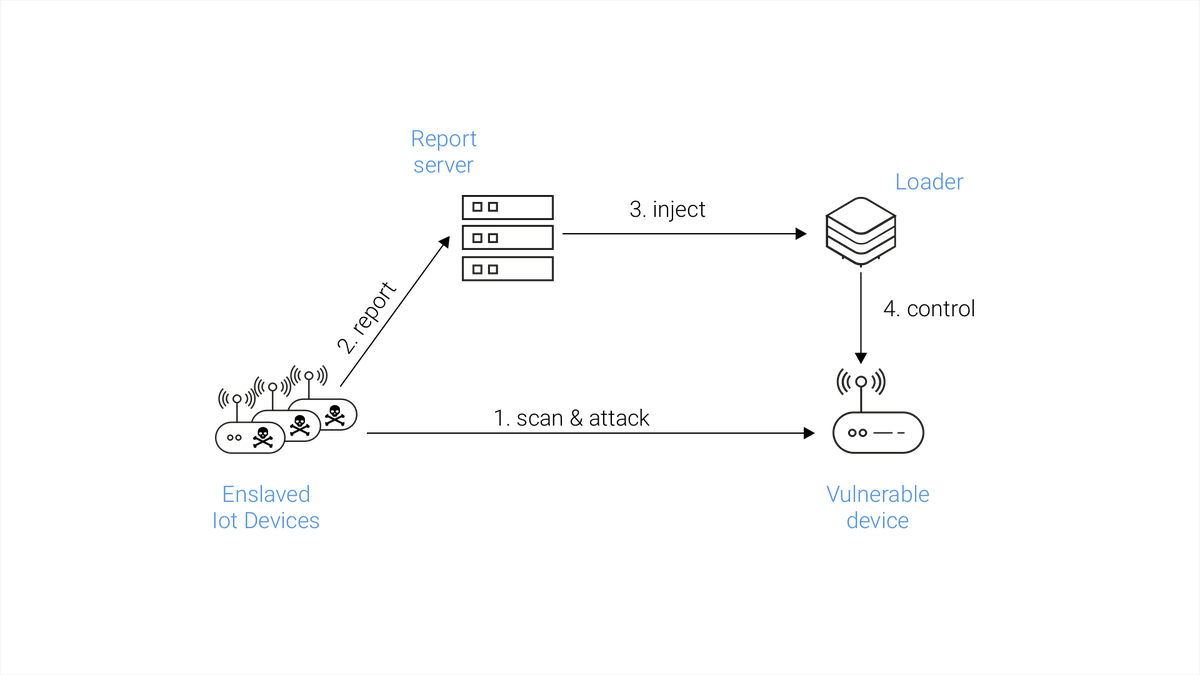 7
The attack module
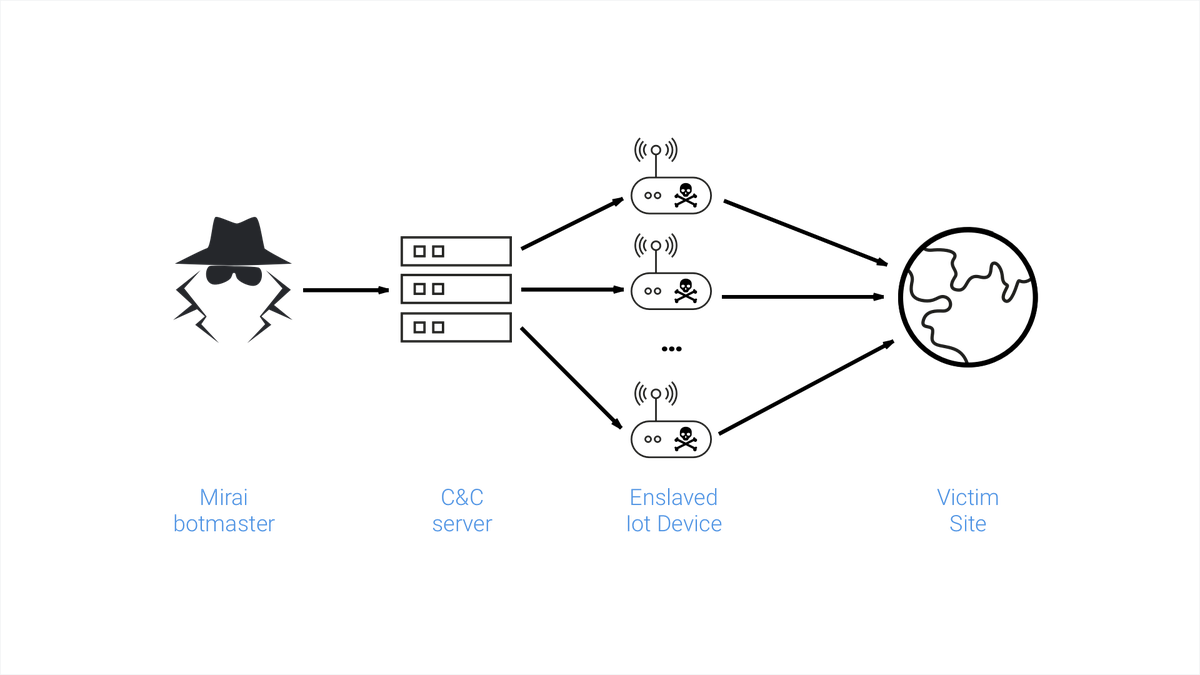 8
Background Knowledge
Variants
Experimented and clone created
The source code published
The fight for control
Actor-specific modifications
9
Problem
Examine the war between Mirai and its silbings to know the scope of such infections.
How to learn about the lifetime of the infection and reinfection behaviour of IoT devices？
10
Solution
/02
Core idea
Detailed techniques
Solution
Mirai’s behavior:
Closes the entry point
Start a continuous scan for other devices
A random number generator (RNG) used in this step to choose a random source port in the range of [1024, 65535]
Establishes a connection with the C&C server
12
Core idea
Based on one core feature: 
	random number generator (RNG)
used in the Target Selection and Randomness Generation phase of the Mirai botnet attack.

The inner workings are depicted in figure below, which shows the state initialization and the generation routine.

This design will cause severe flaws allowing the authors to gather information to learn the precise moment of compromisation, which they use to understand the lifetime of infections.
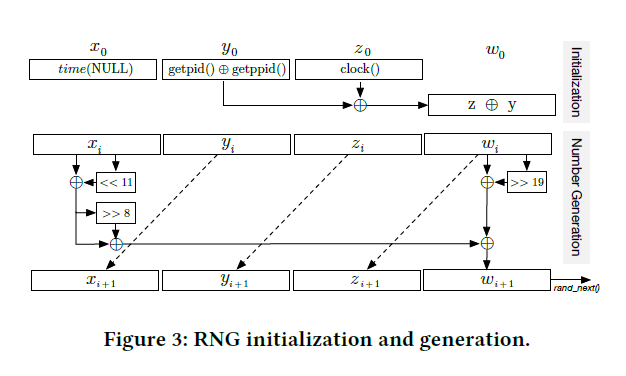 13
Detailed techniques
Dataset
Telescope
The Honeytrack IoT system
Netflows
Infected devices, RNG analysis
此处为文本占位符示意，文字内容本身无实际意义……
Verification and coverage analysis, blacklisting analysis
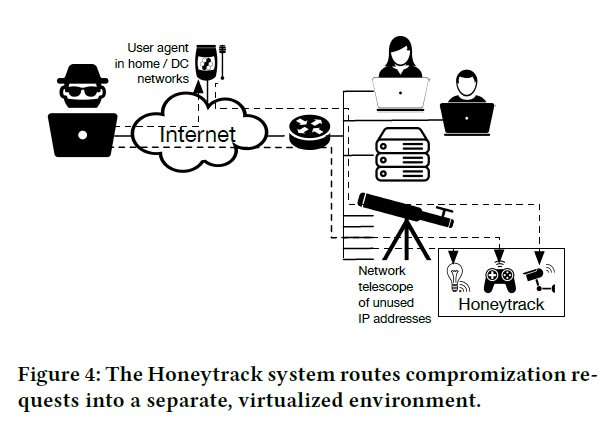 14
Attacking PRNG
Random numbers and seed
Entropy
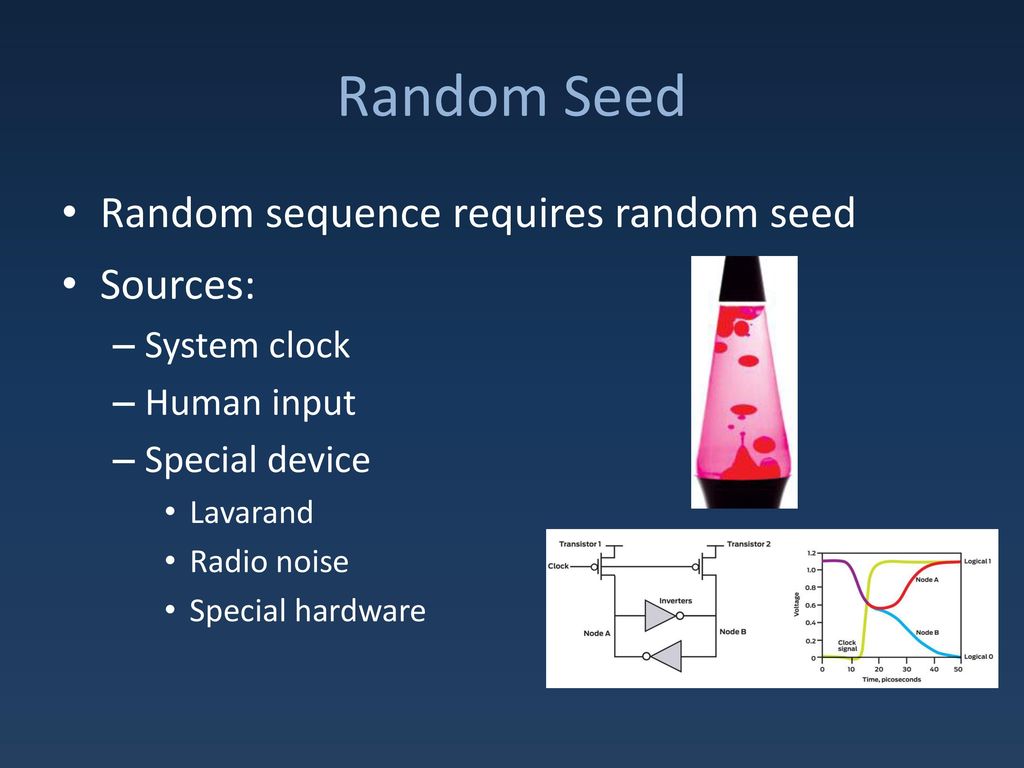 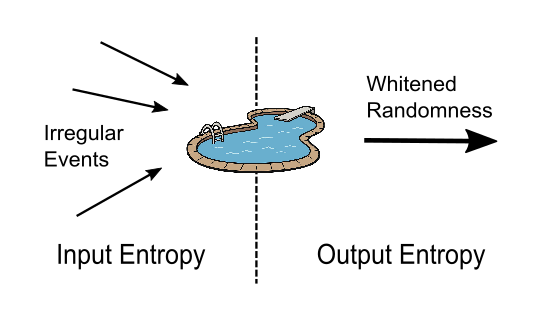 15
Attacking PRNG
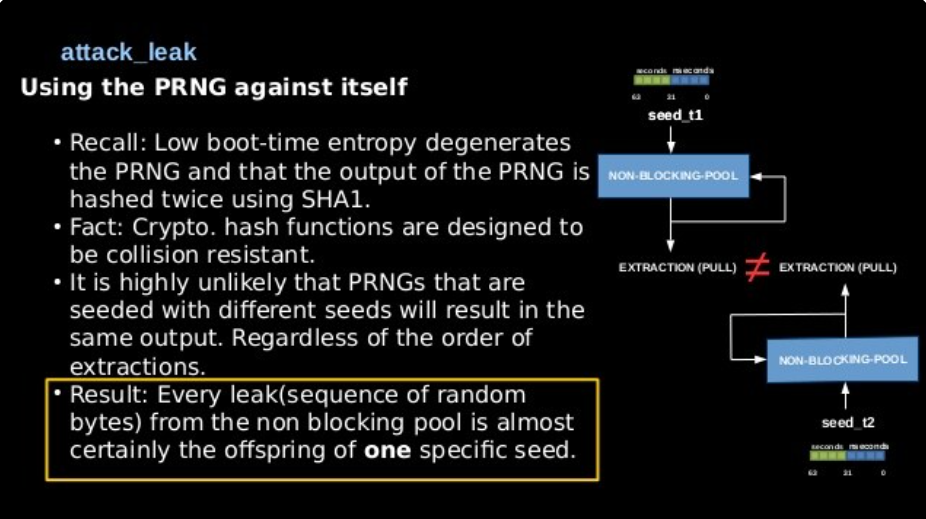 16
Mirai’s battle over the IoT
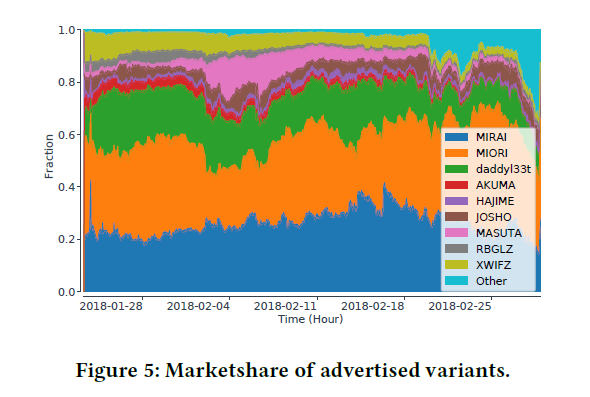 17
Mirai’s battle over the IoT
Compatibility of Malware
Concurrent infections
Infection characteristics
Transitions between botnets
18
Mirai’s battle over the IoT
Regional biases
01
02
Increasing your market share
Watching and learning from your competitors
03
Customization and Evolution
04
Keeping the net alive
Loading infrastructure
05
06
Honeypot evasion
19
Criticism
/03
Criticism
01
The structure of the article is slightly confusing
02
Lack of explanation of a few basic concepts
Apr-Jun
No feasible mitigation measures have been proposed
03
Jul-Sep
04
Lack of vision of future state
Oct-Des
21
Limitation and mitigation
/04
Limitation and mitigation methods
Eliminate default credentials
Blacklist mechanism
The blacklisting mechanism that exists in Mirai and its variants will affect the discovery of new variants.
Force the use of automatic 
update policies
Adopt a rate-limiting policy
23
Thanks
Louis Wang
04/10/2021